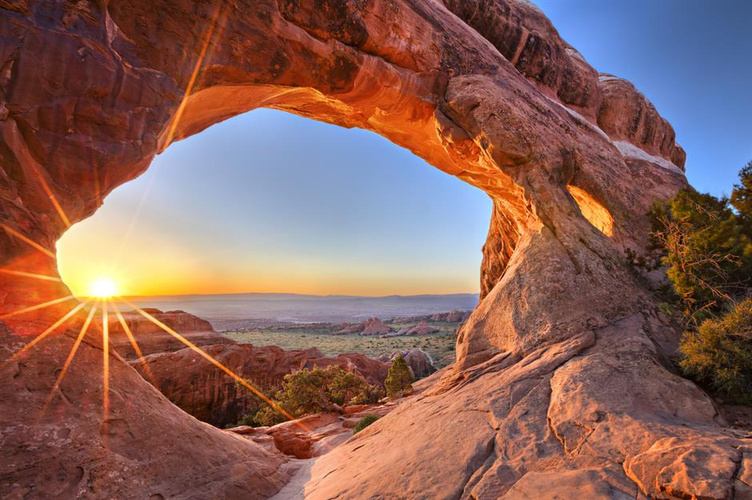 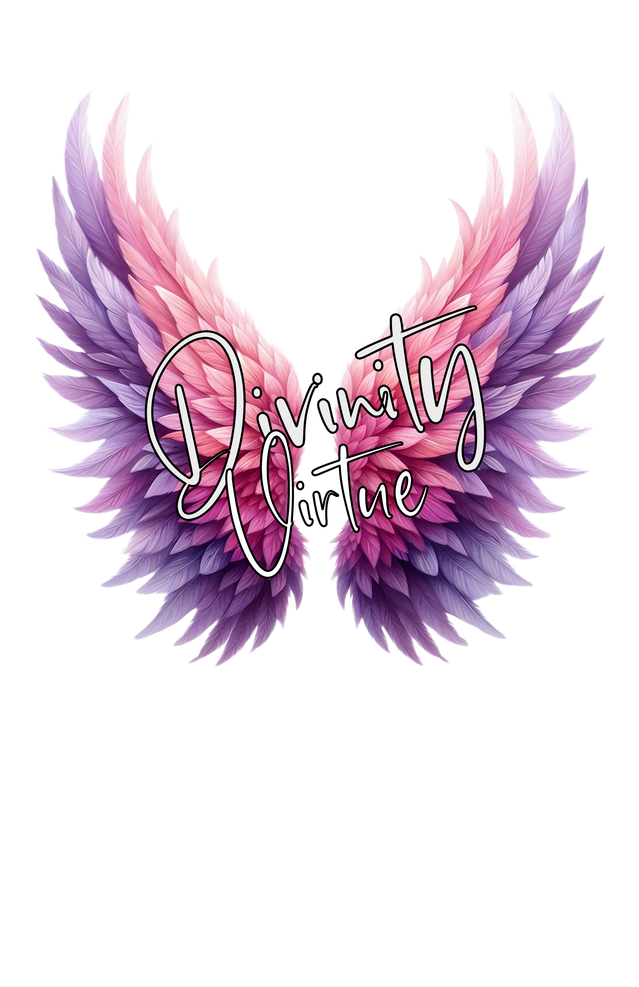 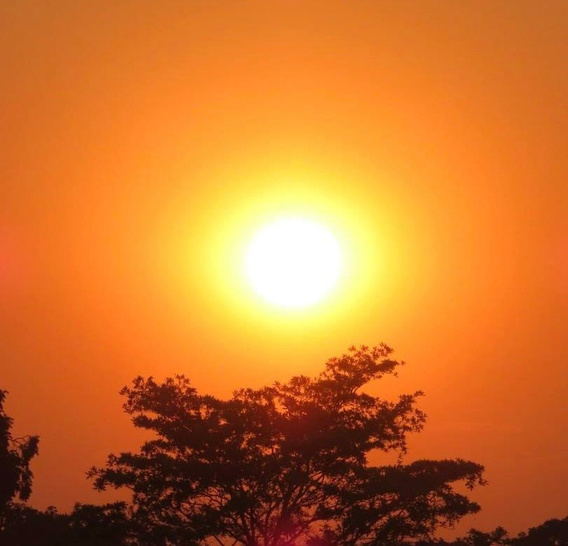 2024
Divinity Virtue
Client Profile
Divinityvirtue.com
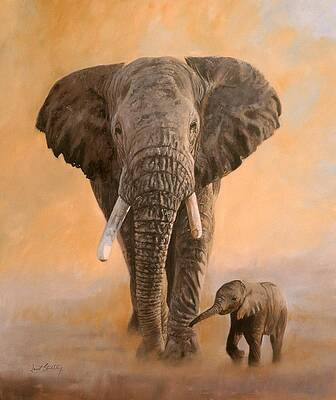 Table of Contents
Welcome
Divinity Virtue Business Plan
Objectives
Divinity Virtue Pillars 
About Dustin Taylor
Elevator Pitch
Consultation Process
Divinity Virtue Services
Package Details
Divinity Virtue Contact
Habits & Triggers Questions
Habits & Triggers Timeline
1 Year Grand Vision
Habits & Triggers Detail Plan
Goal & Career Questions 
Goal & Career Grand Plan
Goal & Career Detail Plan
Recommendations
Meet the team
Misc. Add Ons
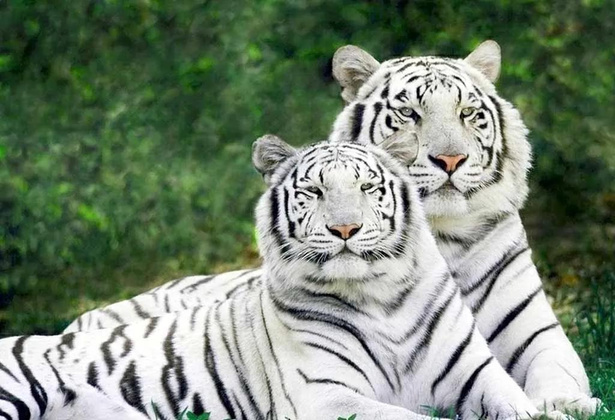 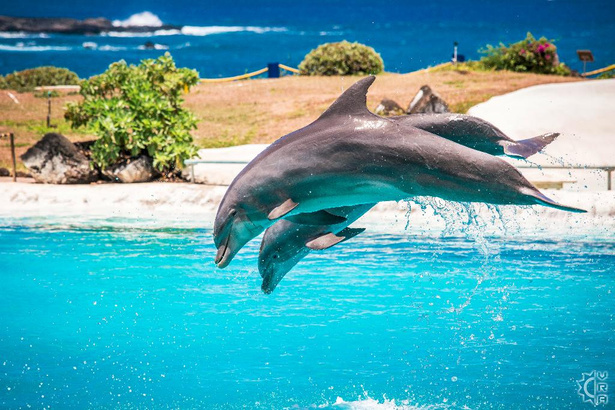 Divinityvirtue.com
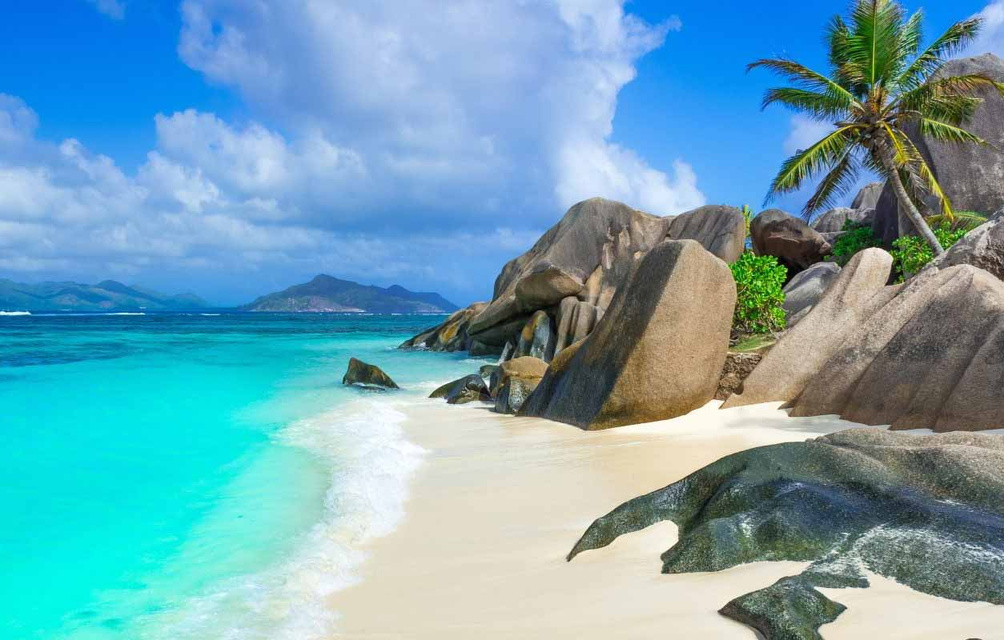 WELCOME
Welcome to Divinityvirtue.com 

We are thrilled to have you on board as we embark on a journey toward better health and wellness together. 

At Divinity Virtue, we are committed to providing you with the resources, support, and guidance you need to achieve your health and wellness goals.

Our community is here to inspire, motivate, and empower you every step of the way. Whether you're starting a new fitness routine, exploring mindful practices, or seeking expert guidance, we've got you covered.

Your well-being is our priority, and we look forward to being a part of your transformative journey. Here's to a healthier, happier you!

Divinity Virtue
If you'd like to sign up for our email subscription, please visit our website Divinityvirtue.com and look for the "Subscribe" or "Sign Up" section. Enter your email address, and you'll start receiving regular updates, newsletters, and valuable information directly to your inbox. Thank you for joining our community!
LINK HERE
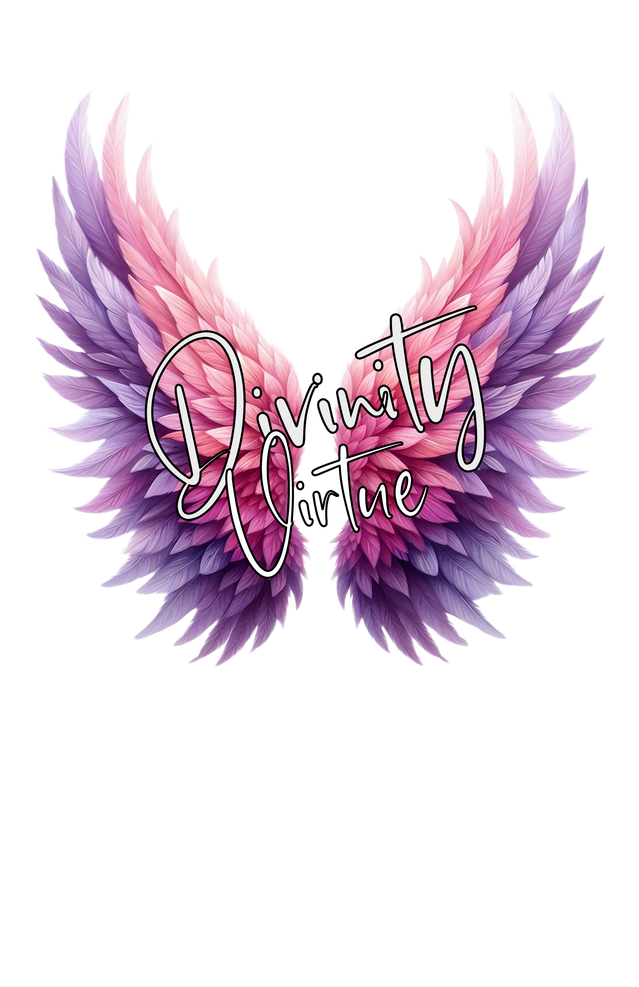 DIVINITY VIRTUE BUSINESS PLAN
Divinity Virtue strives to provide the best possible opportunities in order to be 1% better each day. Whether that's emotional support, high quality advice on life paths, situations, or focusing on the parts of our life that need to be fixed. We want people to find their inner happiness, and fall in love with their passions. Together we can work on habits, triggers, career path(s), life goals, health, wellness, and nutrition. This is a journey, so why not try to be the best version you can be.
“THE TRUTH IS THAT THE PAIN IS IMPORTANT, IT WILL BE FOLLOWED BY THE EDUCATION OF THE STUDENT, BUT IT HAPPENS AT THIS TIME THAT THERE IS A LOT OF WORK AND PAIN”
Divinityvirtue.com
2024
DIVINITY VIRTUE OBJECTIVES
Divinityvirtue.com
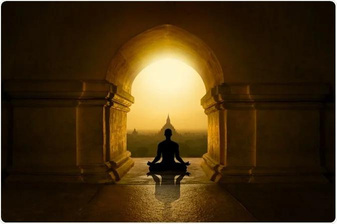 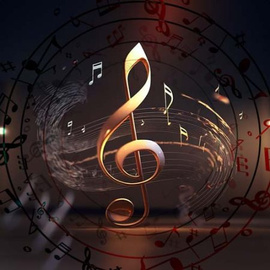 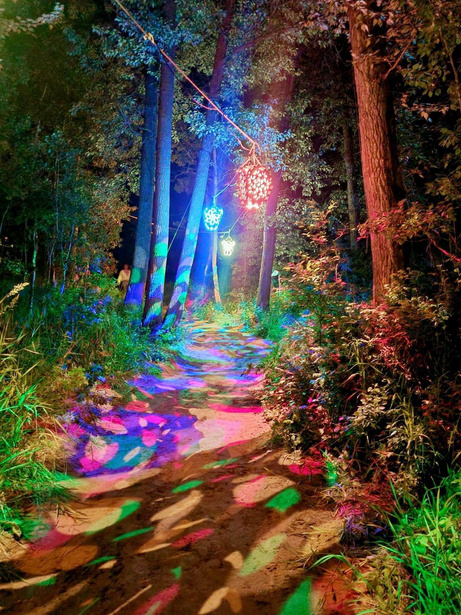 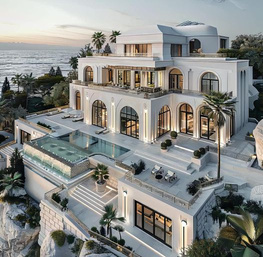 PILLARS
The
of Divinity Virtue
Triggers:
Handling triggers involves recognizing and effectively managing situations, thoughts, or stimuli that may provoke negative emotions or behaviors. It's a process of developing coping strategies and mindfulness techniques to respond constructively to triggers, rather than reacting impulsively.
Habits:
Handling habits involves understanding, modifying, or developing behaviors to achieve desired outcomes. It encompasses recognizing existing habits, evaluating their impact on one's life, and implementing strategies to change or reinforce them.
Career Paths
Navigating a career path often requires strategic planning, adaptability, and a commitment to continuous learning, ultimately leading individuals toward their professional goals and aspirations.
Life Goals
Establishing clear life goals helps individuals create a roadmap for their future, fostering motivation, resilience, and a fulfilling sense of accomplishment as they progress toward realizing their ambitions.
Divinityvirtue.com
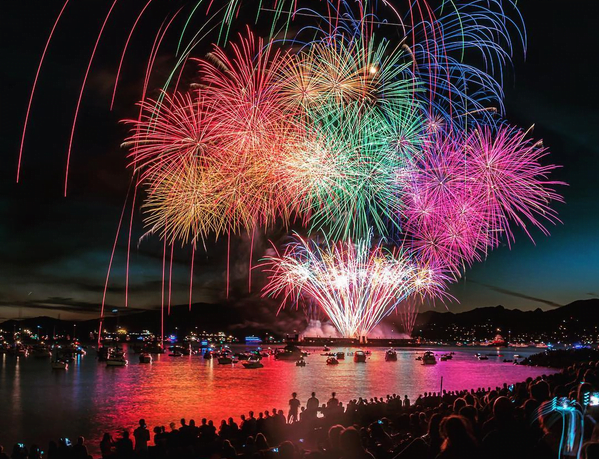 ABOUT 
DUSTIN TAYLOR
Introduction
QUALIFICATIONS & EDUCATION
I have experience in various industries. Sales, management, marketing, and financial sectors to name a few. I have two degrees, one in economics, the other in finance, and other designations from various industries. All the time acquiring the skills to help others to start a new career path.
WHY DID I START?
I have always had a hard time working for others, my personality works better when we work together for the better good. This has lead to countless experiences some good, some bad. This was the reason why I decided to start Divinity Virtue. I want to help individuals overcome their triggers, habits, and ways to look at new career paths.
EXPERIENCE, TRAINING
& SKILLSET
In the next 5 years I would like to enroll and complete the Master Coaching Certification Program
BIGGEST STRENGTHS & SECRET WEAPON
At Divinity Virtue, we have learned ways to better change our habits and triggers into healthier alternatives. We have years of knowledge about various industries and are always willing to learn a new industry in order to give you a better perspective of your life path moving forward.
Divinityvirtue.com
Divinity Virtue Focuses
Divinity Virtue, wants to help individuals to conquer bad habits, with healthier alternatives. If you notice that certain aspects have triggered you, we want to find ways to control the emotions and handle life events if they should occur. If you are interested in figuring out a life and or career path, and need some guidance, we are here to help you with options to help your journey move forward.
pitch
Divinity Virtues Community
No matter where you are on your health and wellness spectrum, we invite you to join our community of like-minded individuals. Here, you'll find a wealth of resources, expert guidance, and a supportive network to help you navigate the path toward a healthier and more fulfilling life.

Together, let's break down barriers, foster understanding, and embrace the shared goal of well-being. At Divinity Virtue our commitment is to serve everyone, because we believe that everyone deserves the opportunity to live a life of vitality and joy.
ELEVATOR
Why join Divinity Virtue
Hello there! Are you ready to transform your life and embrace a healthier, happier you? At Divinity Virtue, we're not just a wellness destination; we're your partners in achieving your fitness and well-being goals.

Picture a community that celebrates your uniqueness, supports your journey, and provides the tools you need for success. Whether you're a fitness enthusiast or just starting, we've curated a personalized experience just for you. Our expert guidance, diverse resources, and vibrant community are here to empower you every step of the way.

Say goodbye to one-size-fits-all approaches—welcome to a tailored wellness journey crafted for your needs. Join us at Divinity Virtue, where your well-being is not just a goal; it's a lifestyle. Let's unlock your full potential together. Elevate your health, elevate your happiness—come thrive with us! 🚀✨
Divinityvirtue.com
DIVINITY VIRTUE CONSULTATION PROCESS
Discovery Call: 10-15 minutes to see if we can work together, can be over zoom, phone, or any other means discussed through the email enquiry section.

First meeting: We will go over the questionnaire to get a full understanding of how we can work together. In establishing clear objectives about habits, triggers, life, and or career paths we want the journey to have a better chance to succeed.

Project Kick-Off: Divinity Virtue will look at different solutions and present the three best options and ways to succeed that works for your lifestyle.

Milestone: Let’s be honest, you have to want to change. This process isn’t easy, but with patience, consistency, and dedication the journey will be a healthier one.
DISCOVERY
CALL
FIRST MEETING
PROJECT KICK-OFF
PROJECT
WRAP UP
MILESTONE
REVIEW
Review: At any time, if the customer feels they need a different look at life, Divinity Virtue and their consultants will be willing to create a new consultation path. Projects will be charged on time spent creating a new portfolio for the client.

Project wrap up: Effective project wrap-up ensures a smooth transition from project execution to closure, captures valuable insights for future endeavors, and allows both the client and consultant to celebrate a successful journey together!
Divinityvirtue.com
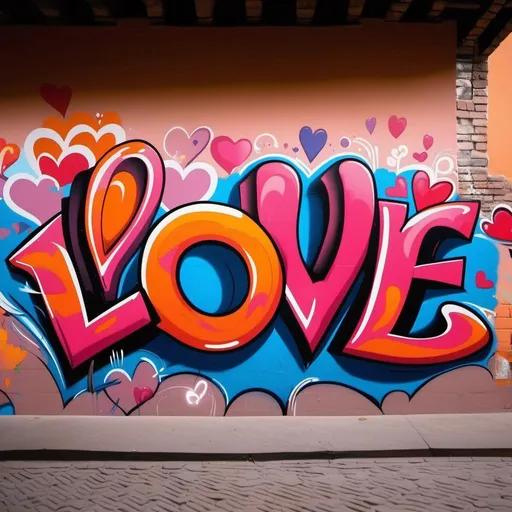 Three
SERVICES
&
PRODUCTS
Divinityvirtue.com
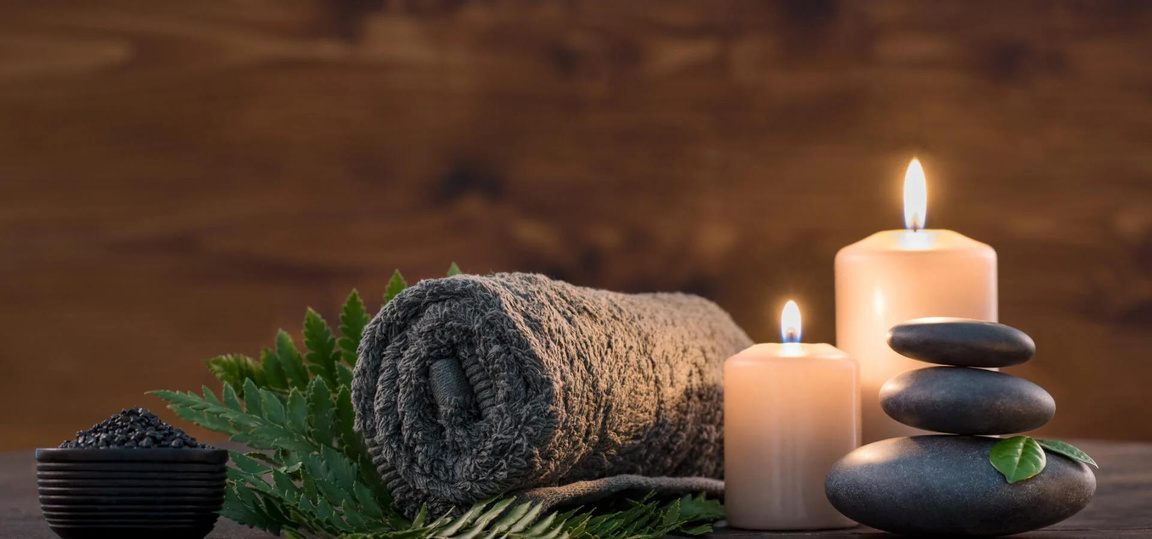 DIVINITY VIRTUE HEALTH AND WELLNESS SERVICES
This is a full holistic course based on habits, triggers, and career life paths. I will send a power point that should take 1 hour to complete.
If you want to dive deeper after the course, I charge $200/HR to build a custom plan that works best for you.
www.Divinityvirtue.com
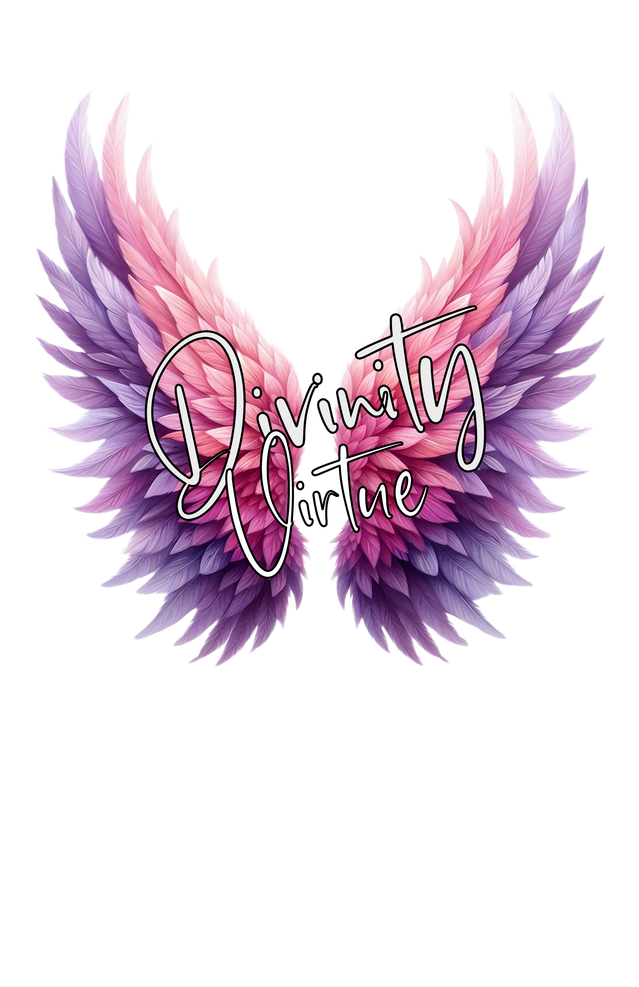 Divinity Virtue Contact
Take your losses before you become the boss.
Try to be 1% better each and everyday.
Try to help others to grow, succeed, and be the best versions they can be.
Everything happens on Divine Timing.
LINKED IN HANDLE
YOUTUBE HANDLE
FACEBOOK HANDLE
TIKTOK HANDLE
(587)-370-8060
Divinityvirtue@gmail.com
www.Divinityvirtue.com
It is important to take care of the patient, to be followed by the patient, but it will happen at such a time that there is a lot of work and pain.
Divinityvirtue.com
TRIGGERS AND HABITS
Top 6 triggers
Question 1:
Answer:
Answer:
Answer:
FINAL COPY
Answer:
Answer:
Answer:
Name 6 people who trigger you, and what 
they do exactly that irritates you:
Question 2:
Answer:
Answer:
Answer:
Answer:
Answer:
Answer:
Question 3:
Why do these relationships infringe on
 your boundaries?
Answer:
Answer:
FINAL COPY
If these boundaries are crossed, what
barriers can you set up with the infringe?
Question 4:
Answer:
Question 5:
Name 6 places that regularly trigger you:
Answer:
Answer:
Answer:
Answer:
Answer:
Answer:
What places may influence you to be 
triggered,  list the reasons why?
Question 6:
Answer:
Answer:
Answer:
FINAL COPY
Answer:
Question 7:
Six situations that you can remember 
where you couldn't remained focused:
Answer:
Answer:
Answer:
Answer:
Answer:
Answer:
Question 8:
How do you think when you are 
  triggered?
Answer:
Answer:
Can you identify the thought from the 
past that has triggered you?
Question 9:
FINAL COPY
Answer:
Answer:
When something triggers you how long 
do you focus on the situation?
Question 10:
Answer:
Question 11:
What emotions, do you think you
display on the outside?
Answer:
Answer:
Question 12:
What emotions do you feel on 
the inside?
Answer:
Are there any other senses you 
feel while triggered?
Question 13:
Answer:
FINAL COPY
Question 14:
At home, does life, expenses, or 
anything else cause triggers?
Answer:
Answer:
When you are at home how do you 
handle your triggers top 3:
Question 15:
Answer:
Answer:
Answer:
Question 16:
When you are at home what 
are your worse 3 triggers:
Answer:
Answer:
Answer:
Question 17:
How much time do you spend in front 
of the tv, cellphone, or computer:
Answer:
FINAL COPY
2 hours or more? If yes, are you willing 
to focus more time at the gym, 
maintaining a healthier lifestyle?
Question 18:
Answer:
Question 19:
Name 6 habits you like about yourself:
Answer:
Answer:
Answer:
Answer:
Answer:
Answer:
Name the 6 core values you believe in,
in order to live each day:
Question 20:
Answer:
Answer:
FINAL COPY
Answer:
Answer:
Answer:
Answer:
Question 21:
What areas of your life do you want to 
focus on moving forward:
Answer:
Answer:
Question 22:
Are there any bad habits you 
would like to work on:
Answer:
Answer:
Answer:
FINAL COPY
Question 23:
When you go to a bad habit do you 
know why you go there:
Answer:
Answer:
Have you ever looked at individuals 
with the same habits, and noticed their behaviors and how they look:
Question 24:
Answer:
Answer:
Do you find trust in your relationships 
when they are based around drugs and 
or addictions:
Question 25:
Answer:
What characteristics in people, will 
you need for a healthier lifestyle?
Question 26:
Answer:
Answer:
Have you ever tried something to 
eventually quit, complain, or 
procrastinate?
Question 27:
FINAL COPY
Answer:
Answer:
Question 28:
What were the main reasons for each 
scenarios above:
Answer:
Answer:
Answer:
Answer:
Answer:
Answer:
Name your top 2 triggers, that you 
would like to focus on moving forward?:
Question 29:
Answer:
Answer:
What minor steps during the day, will 
allow you to break down any triggers 
or habits you want to focus on?
FINAL COPY
Question 30:
Answer:
Answer:
Answer:
Answer:
Answer:
Answer:
Name your top 2 habits you 
want to focus on moving forward:
Question 31:
Answer:
Answer:
If all your effort is put into changing 
one habit, for the next 3 months are 
you willing to stay to the plan?
Question 32:
Answer:
FINAL COPY
Question 33:
What will success look like after 
you remove the triggers:
Answer:
Answer:
Answer:
Answer:
Answer:
Answer:
Question 34:
What will success look like after 
you remove the bad habits:
Answer:
Answer:
Answer:
Question 35:
What will the consequences be if you don’t remove the bad habits?
FINAL COPY
Answer:
Answer:
Question 36:
Name 6 healthy interests, i.e. gym, 
meditating, cooking, or gardening:
Answer:
Answer:
Answer:
Answer:
Answer:
Answer:
Question 37:
Name your top 3 interests that you 
can't live without with:
Answer:
Answer:
FINAL COPY
Answer:
What short term goal do you want to 
accomplish in 3 days: Why?
Question 38:
Answer:
Answer:
How will you discipline yourself, if you 
don’t accomplish this goal?
Question 39:
Answer:
Answer:
Question 40:
What goal do you want to 
accomplish in 3 months: Why?
Answer:
Answer:
Name how you want to reward yourself 
if you accomplish this goal:
Question 41:
Answer:
FINAL COPY
Answer:
Question 42:
What goal do you want to 
accomplish in 3 years: Why?
Answer:
Answer:
Name the consequences, if you don’t 
achieve your 3 year major goal:
Question 43:
Answer:
Answer:
How can you change your mindset in 
order to achieve success?
Question 44:
Answer:
Answer:
Question 45:
Name any ways off the top of your 
head how you can change your mindset:
Answer:
FINAL COPY
Answer:
Answer:
Ask yourself, will you revert back? Or
 will you try to be better, disciplined, 
and refocus on what you can control:
Question 46:
Answer:
Strategically, how much time are you 
willing to give up each day to focus on conquering your triggers and or habits?
Question 47:
Answer:
Answer:
Question 48:
If I can't help you, are there two 
people you can rely on as support?
Answer:
Answer:
Who do you trust the most? Friends, 
family, and can you go to them when 
you need to cope?
Question 49:
FINAL COPY
Answer:
What will keep you consistent and 
motivated? Such practices as writing it
down, vision board, etc.
Question 50:
Answer:
Answer:
Question 51:
What does your day to day schedule 
look like?
Answer:
Monday
Answer:
Answer:
Answer:
Tuesday
Answer:
Answer:
FINAL COPY
Answer:
Answer:
Answer:
Wednesday
Answer:
Answer:
Answer:
Answer:
Thursday
Answer:
Answer:
Answer:
Friday
Answer:
Answer:
FINAL COPY
Answer:
Answer:
Saturday
Answer:
Answer:
Answer:
Answer:
Sunday
Answer:
Answer:
Answer:
Answer:
Question 52:
What are your top priorities each day?
Monday
FINAL COPY
Answer:
Tuesday
Answer:
Wednesday
Answer:
Thursday
Answer:
Friday
Answer:
Saturday
Answer:
FINAL COPY
Sunday
Answer:
Question 53:
What is considered to be a small win each day?
Monday
Answer:
Tuesday
Answer:
Wednesday
Answer:
Thursday
Answer:
Friday
FINAL COPY
Answer:
Saturday
Answer:
Sunday
Answer:
Question 54:
What values are you grateful in having, 
sharing, or achieving?
Answer:
Answer:
Question 55:
What are the 6 happiest thoughts in 
your life?
Answer:
Answer:
Answer:
FINAL COPY
Answer:
Answer:
Answer:
Question 57:
What are your clear expectations 
for yourself?
Answer:
Answer:
Answer:
Answer:
Question 58:
What are your clear expectations 
from me?
Answer:
Answer:
Answer:
FINAL COPY
Answer:
Answer:
Answer:
Answer:
Answer:
Answer:
Answer:
DIVINITY VIRTUE TIMELINE
Join us on this dynamic timeline, where every moment is a celebration of progress and a testament to the endless possibilities that lie ahead. Your presence adds richness to our narrative, and we're excited to share this journey with you.
Identify Triggers:
Keep a daily journal to record situations, emotions, or environments that trigger undesired habits.
Evaluate Current Habits:
Assess your existing habits, distinguishing between positive and negative ones.
Set Clear Goals:
Define specific, measurable goals for the habits you want to change.
WEEK
ONE AWARENESS AND ASSESSMENT
Introduce Positive Cues:
Identify alternatives for negative triggers, such as stress-relief techniques or healthier activities.
Implement Micro-Habits:
Break down larger habits into smaller, manageable tasks to make change more achievable.
Create a Support System:
Share your goals with friends or family who can offer encouragement and accountability.
WEEK
TWO REPLACE NEGATIVE TRIGGERS
Gradual Implementation:
Begin integrating new habits into your routine, starting with one or two at a time.
Consistent Schedule:
Establish a consistent daily schedule to reinforce the new habits.
Positive Reinforcement:
Reward yourself for sticking to the new habits, reinforcing the positive change.
WEEK
THREE ESTABLISH NEW THINGS
Daily Reflection:
Reflect on your progress daily, noting successes and areas for improvement.
Adjust Goals if Necessary:
Modify goals based on your experiences and insights over the past three weeks.
Celebrate Milestones:
Acknowledge and celebrate the milestones you've achieved during this transformative process.
WEEK
FOUR MONITOR AND ADJUST
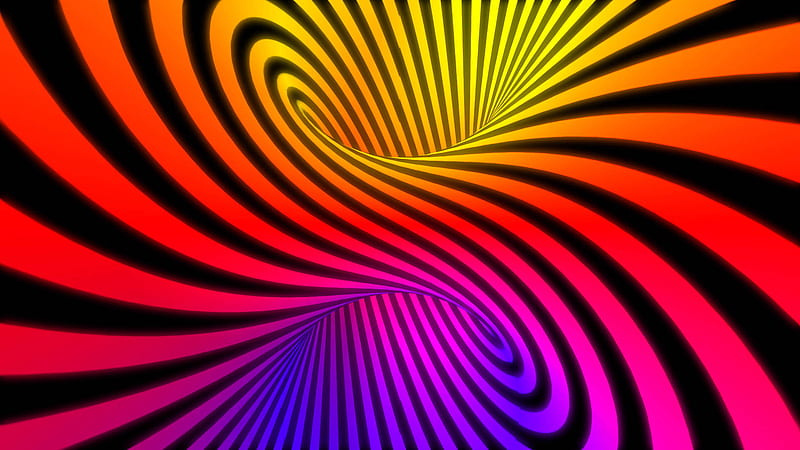 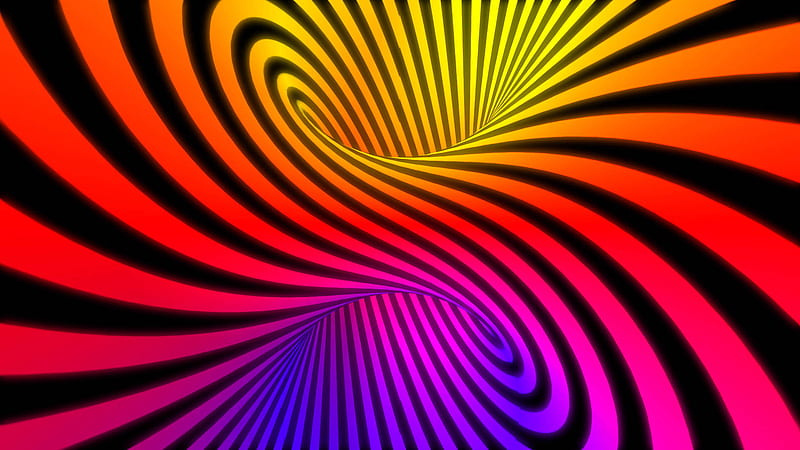 Divinity Virtues
GRAND VISION ON 
HABITS AND TRIGGERS
1 year from now
"Our mission is to empower individuals to cultivate positive triggers and habits that lead to lasting personal growth and fulfillment. Over the course of one year, we aim to provide the tools, resources, and support necessary for individuals to identify, establish, and sustain healthy triggers and habits that align with their goals and values. Through consistent practice, reflection, and adaptation, we strive to foster a community of individuals who are committed to continuous self-improvement and resilience in the face of challenges. Together, we will create a ripple effect of positive change that not only transforms individual lives but also contributes to a more thriving and interconnected society."
Divinityvirtue.com
DIVINITY VIRTUES HABIT TRACKER
TOP HABIT YOU WANT TO GET RID OF
DEADLINE:
ACHIEVED?
MINI GOAL THAT LEADS TO THE HABIT REMOVAL
MINI GOAL THAT LEADS TO THE HABIT REMOVAL
MINI GOAL THAT LEADS TO THE HABIT REMOVAL
STEPS TO ACHIEVE MINI GOAL
STEPS TO ACHIEVE MINI GOAL
STEPS TO ACHIEVE MINI GOAL
Divinityvirtue.com
DIVINITY VIRTUES TRIGGER TRACKER
MAIN TRIGGER TO GET RID OF
DEADLINE:
ACHIEVED?
MINI TRIGGER
MINI TRIGGER 2
MINI TRIGGER 3
STEPS TO ACHIEVE SUCCESSFUL REMOVAL OF TRIGGER 1
STEPS TO ACHIEVE SUCCESSFUL REMOVAL OF TRIGGER 2
STEPS TO ACHIEVE SUCCESSFUL REMOVAL OF TRIGGER 3
Divinityvirtue.com
1 YEAR FROM NOW
MY TRIGGERS ARE:
TOP TWO TRIGGERS I WANT TO REPLACE:
THE TOP PLACES OR PEOPLE THAT TRIGGER ME:
TOP TWO PLACES AND PEOPLE I NEED TO REMOVE:
MY BAD HABITS
THE TOP TWO HABITS I WANT TO REPLACE:
WHAT AREAS WILL BE HEALTHIER ALTERNATIVES TO REMOVE THESE TRIGGERS AND BAD HABITS:
TOP TWO HABITS I NEED TO FOCUS ON:
Divinityvirtue.com
3 YEAR FROM NOW
MY TRIGGERS ARE:
TOP TWO TRIGGERS I WANT TO REPLACE:
THE TOP PLACES OR PEOPLE THAT TRIGGER ME:
TOP TWO PLACES AND PEOPLE I NEED TO REMOVE:
MY BAD HABITS
THE TOP TWO HABITS I WANT TO REPLACE:
WHAT AREAS WILL BE HEALTHIER ALTERNATIVES TO REMOVE THESE TRIGGERS AND BAD HABITS:
TOP TWO HABITS I NEED TO FOCUS ON:
Divinityvirtue.com
5 YEAR FROM NOW
MY TRIGGERS ARE:
TOP TWO TRIGGERS I WANT TO REPLACE:
THE TOP PLACES OR PEOPLE THAT TRIGGER ME:
TOP TWO PLACES AND PEOPLE I NEED TO REMOVE:
MY BAD HABITS
THE TOP TWO HABITS I WANT TO REPLACE:
WHAT AREAS WILL BE HEALTHIER ALTERNATIVES TO REMOVE THESE TRIGGERS AND BAD HABITS:
TOP TWO HABITS I NEED TO FOCUS ON:
Divinityvirtue.com
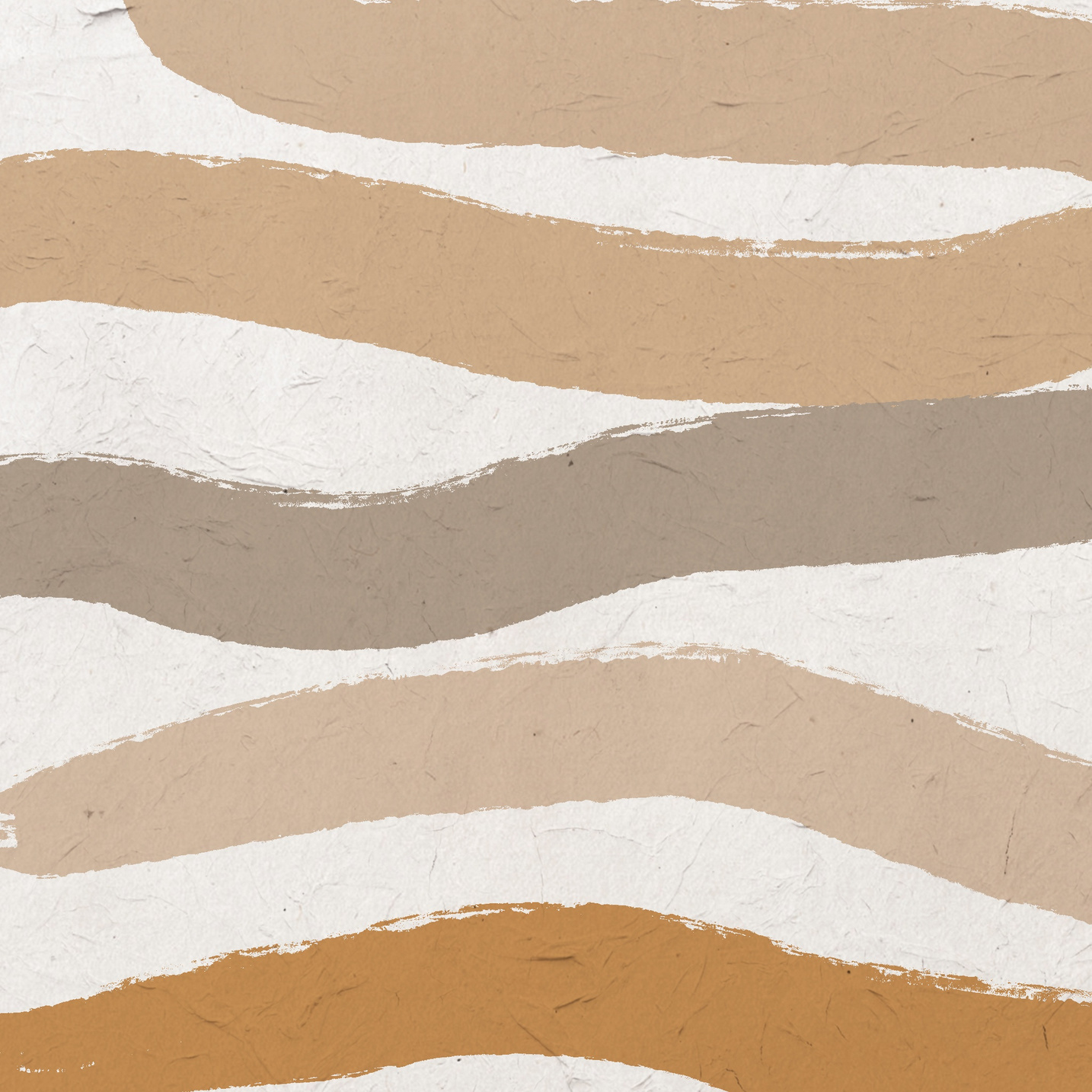 Divinity Virtue
Careers and Paths
2024
Divinityvirtue.com
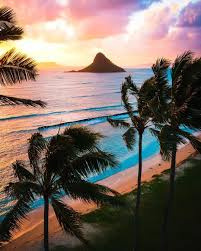 GOALS
&
DREAMS
ESTABLISHING AND PURSUING GOALS IS A FUNDAMENTAL ASPECT OF ACHIEVEMENT AND GROWTH, FOSTERING A SENSE OF PURPOSE AND ACCOMPLISHMENT ALONG THE WAY.
Divinityvirtue.com
CAREER PATHS QUESTIONNAIRE
Question 1:
Describe the time you like to work morning, 
noon, evening, or overnight?
Answer:
Question 2:
Do you like to move around or sit still?
Answer:
FINAL COPY
Question 3:
Do you like to work indoors or outdoors?
Answer:
Do you like making phone calls?
Question 4:
Answer:
Do you work better with guidance or alone?
Question 5:
Answer:
Do you like to work weekdays or 
weekends or both?
Question 6:
Answer:
Question 7:
Do you like to talk at work?
Answer:
What is an ideal salary you want to work for?
Question 8:
Answer:
FINAL COPY
Question 9:
Do you work better with commission?
Answer:
Question 10:
Are you into driving equipment or machines?
Answer:
Question 11:
Are you into physical labor?
Answer:
What would the ideal job look like?
Question 12:
Answer:
Answer:
What is the DREAM JOB you aspire for?
Question 13:
FINAL COPY
Answer:
Answer:
Question 14:
How much do you need to make to cover 
all your expenses in a month?
Answer:
Answer:
Question 15:
Do you work well with numbers?
Answer:
Do you understand computers and or 
what computer programs?
Question 16:
Answer:
Question 17:
What jobs have you had in the past?
Answer:
Answer:
FINAL COPY
What aspects of each job did you like?
Question 18:
Answer:
Answer:
What aspects could you have gone 
without at those previous jobs?
Question 19:
Answer:
Answer:
Question 20:
What skills make you hire able now?
Answer:
Answer:
Question 21:
What skills do you want to obtain?
Answer:
FINAL COPY
Question 22:
Can you speak and write multiple languages?
Answer:
Question 23:
Do you want to start your own company?
Answer:
If you answer yes, what would be 
the dream scenario?
Question 24:
Answer:
Answer:
Question 25:
What level of education do you have?
Answer:
Question 26:
Will the jobs you're applying for need 
specialty training?
Answer:
FINAL COPY
What does a company need to provide for you to feel safe, secure, and to always be a productive worker?
Question 27:
Answer:
Answer:
Current stage of life, what are the three most
important things you need in your life for 
happiness? (3 areas that take most of your time)
Question 28:
Answer:
Answer:
Answer:
Do you have access to internet, a library, or any 
source of free knowledge courses or programs?
Question 29:
Answer:
Question 30:
What would the perfect ending to your life look 
like?
FINAL COPY
Answer:
Answer:
Question 31:
What do you need to accomplish in either 
hobbies or skills?
Answer:
Answer:
Question 32:
Where would you want to live and why?
Answer:
Question 33:
Do benefits, health care, and rrsps matter 
in your career?
Answer:
When you think what a perfect day looks like,
those hours of the job that can be still, or 
moving slowly are you able to handle boredom?
Question 34:
Answer:
Question 35:
Do you like competitive tasks where the 
outcome is the only thing that matters?
FINAL COPY
Answer:
Question 36:
What will you do if you incur a burnout 
from working too hard?
Answer:
Question 37:
Do promotions matter to you?
Answer:
Question 38:
Does personal pride matter to you?
Answer:
Do you like working with teams?
Question 39:
Answer:
Question 40:
Do you like to respond more or observe more?
FINAL COPY
Answer:
Question 41:
What’s your zodiac sign and do you relate 
to those traits pros and cons?
Answer:
Answer:
Question 42:
What were your grades in high school?
Answer:
If you went to university or college 
what was your major?
Question 43:
Answer:
Question 44:
What classes gave you the most enjoyment?
Answer:
Question 45:
Did you end up staying in that career path or are 
you open to transitioning to an alternative path?
Answer:
FINAL COPY
Question 46:
Do you like working with plants, animals, 
or people?
Answer:
What are you core values?
Question 47:
Answer:
Answer:
Do you need a work life balance?
Question 48:
Answer:
Question 49:
Do you like to win at all cost?
Answer:
Question 50:
Do you like to empower yourself or help others?
Answer:
FINAL COPY
Question 51:
Do you respond right away or do you like to think 
things through and analyze the potential outcome?
Answer:
Question 52:
Do you like structure and routine?
Answer:
Question 53:
Do you like freedom and spontaneity?
Answer:
What soft skills do you have such skills are time 
management, public speaking, empathy, writing, 
growth mindset, reading?
Question 54:
Answer:
Answer:
Question 55:
What about these soft skills leave an impression
that makes you use them more?
Answer:
FINAL COPY
Answer:
Answer:
What hard skills do you have, examples  include culinary school, computer programming, skills that took years to acquire?
Question 56:
Answer:
Answer:
Answer:
Question 57:
In any position what are you willing to do when 
competition arises, for example you start your own 
company what makes you stand out from the rest. 
If you work for a company who are the competitors 
and what do they sell that is different from the 
company you work for?
Answer:
Answer:
FINAL COPY
Answer:
Question 58:
Does this career path have lots of opportunities 
or are the jobs only for the highly skilled?
Answer:
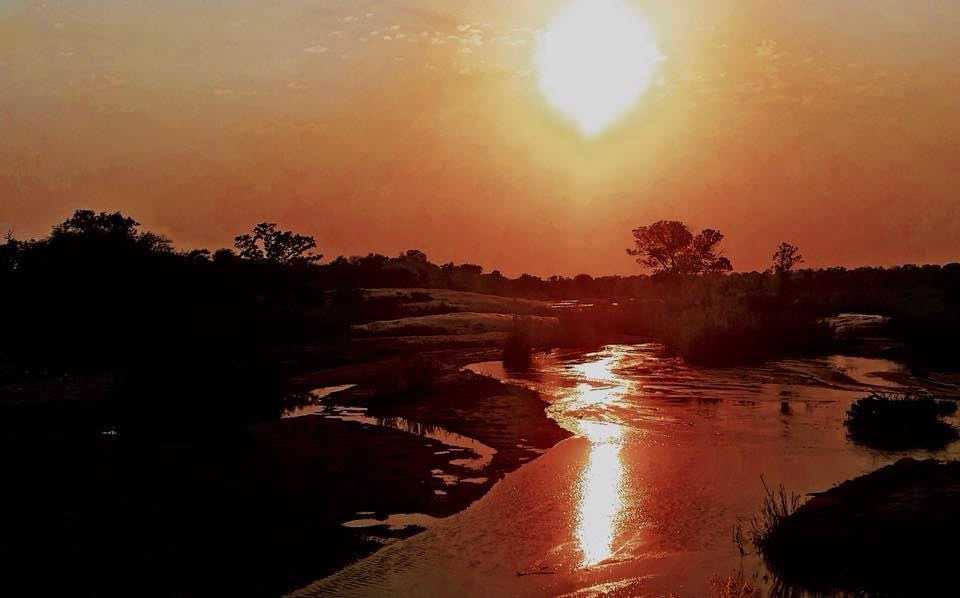 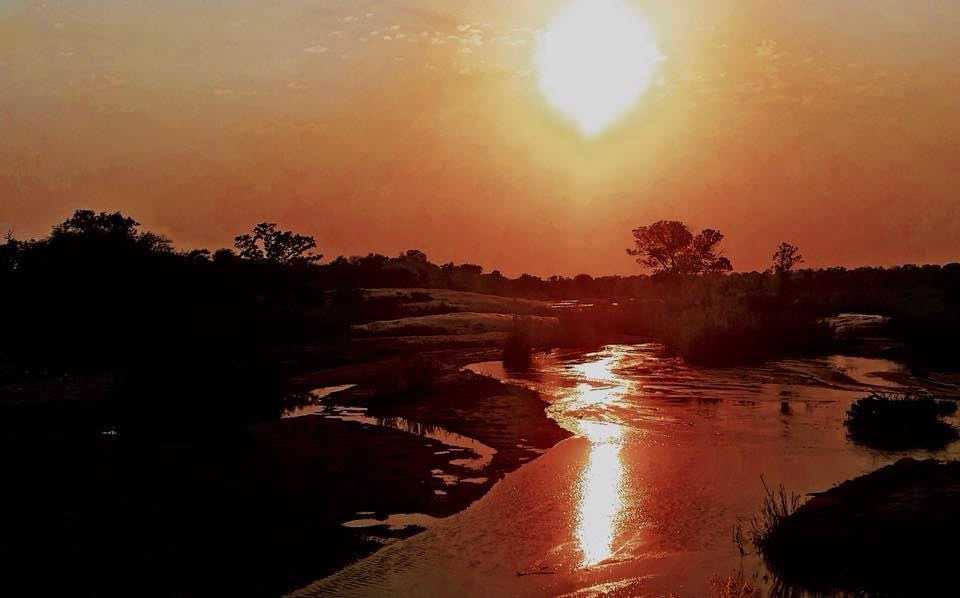 Divinity Virtues
GRAND VISION ON CAREER PATHS &
LIFE GOALS
1 year from now
"Our mission is to guide individuals on a transformative journey towards achieving their goals and realizing their fullest potential within one year. Through personalized strategies, unwavering support, and relentless dedication, we empower individuals to clarify their aspirations, break down barriers, and take decisive action towards meaningful progress. We foster a culture of accountability, resilience, and growth mindset, where setbacks are seen as opportunities for learning and adaptation. Together, we inspire and equip individuals to conquer obstacles, celebrate achievements, and cultivate a life of purpose, passion, and fulfillment."
Divinityvirtue.com
1 YEAR FROM NOW
MY TOP CAREER INTERESTS
TOP 3 CAREER PATHS:
SKILLS NEEDED FOR MY CAREER INTERESTS
WHAT SKILLS CAN I USE OR, WHAT SKILLS DO I NEED TO LEARN:
MY IDEAL WORK ENVIRONMENT
MUST HAVES TO BE A HAPPY HEALTHY WORKER:
I WILL BE FOCUSED ON WORKING
PRIMARY GOAL
Divinityvirtue.com
3 YEAR FROM NOW
MY TOP CAREER INTERESTS
TOP 3 CAREER PATHS:
SKILLS NEEDED FOR MY CAREER INTERESTS
WHAT SKILLS CAN I USE OR, WHAT SKILLS DO I NEED TO LEARN:
MY IDEAL WORK ENVIRONMENT
MUST HAVES TO BE A HAPPY HEALTHY WORKER:
I WILL BE FOCUSED ON WORKING
PRIMARY GOAL
Divinityvirtue.com
5 YEAR FROM NOW
MY TOP CAREER INTERESTS
TOP 3 CAREER PATHS:
SKILLS NEEDED FOR MY CAREER INTERESTS
WHAT SKILLS CAN I USE OR, WHAT SKILLS DO I NEED TO LEARN:
MY IDEAL WORK ENVIRONMENT
MUST HAVES TO BE A HAPPY HEALTHY WORKER:
I WILL BE FOCUSED ON WORKING
PRIMARY GOAL
Divinityvirtue.com
DIVINITY VIRTUE STAGE OF CAREER & LIFE GOALS
Join us on this dynamic timeline, where every moment is a celebration of progress and a testament to the endless possibilities that lie ahead. Your presence adds richness to our narrative, and we're excited to share this journey with you.
Self-Assessment:
Reflect on your skills, strengths, passions, and values. What do you enjoy doing, and what are your key strengths?
Research Industries:
Explore different industries and career paths that align with your interests and skills. Consider potential growth areas and trends.
Networking:
Reach out to professionals in the industries you're interested in. Schedule informational interviews to gain insights into their career paths.
WEEK
ONE SELF REFLECTION AND RESEARCH
Identify Skill Gaps:
Assess the skills needed in your target career path. Identify the gaps between your current skills and the required ones.
Training and Education:
Research courses, workshops, or certifications that can help bridge the skill gaps. Consider online courses, workshops, or formal education.
Financial Planning:
Evaluate the financial implications of the career change. Plan for potential expenses related to education or training
WEEK
TWO SKILL GAP & ANALYSIS
LinkedIn Optimization:
Optimize your LinkedIn profile to reflect your career change goals. Highlight transferable skills and update your professional summary.
Networking Events:
Attend industry-specific networking events, webinars, or conferences. Connect with professionals in your target field.
Professional Branding:
Develop a personal brand that aligns with your new career goals. Update your resume and create a compelling cover letter tailored to your desired industry.
WEEK
THREE NETWORKING & BRANDING
Job Search:
Start actively searching for job opportunities in your target industry. Utilize job boards, company websites, and networking connections.
Application Process:
Tailor your resume and cover letter for each application. Follow application guidelines carefully and submit your materials.
Interview Preparation:
Prepare for interviews by researching common questions in your new field. Practice your responses and showcase how your skills are transferable
WEEK
FOUR 
APPS & 
INTERVIEWS
1 YEAR FROM NOW
MY BUSINESS WILL BE...
PRIMARY GOAL
I WILL BE EARNING...
PRIMARY GOAL
MY TEAM WILL BE...
PRIMARY GOAL
I WILL BE WORKING...
PRIMARY GOAL
Divinityvirtue.com
3 YEAR FROM NOW
MY BUSINESS WILL BE...
PRIMARY GOAL
I WILL BE EARNING...
PRIMARY GOAL
MY TEAM WILL BE...
PRIMARY GOAL
I WILL BE WORKING...
PRIMARY GOAL
Divinityvirtue.com
5 YEAR FROM NOW
MY BUSINESS WILL BE...
PRIMARY GOAL
I WILL BE EARNING...
PRIMARY GOAL
MY TEAM WILL BE...
PRIMARY GOAL
I WILL BE WORKING...
PRIMARY GOAL
Divinityvirtue.com
DIVINITY VIRTUES GOAL TRACKER
LARGE GOAL
DEADLINE:
ACHIEVED?
MINI GOAL
MINI GOAL 2
MINI GOAL 3
STEPS TO ACHIEVE MINI GOAL
STEPS TO ACHIEVE MINI GOAL 2
STEPS TO ACHIEVE MINI GOAL 3
Divinityvirtue.com
Q1 GOALS YEAR 1
QUARTER PRIMARY FOCUS
GOAL #1
GOAL #2
GOAL #3
ACTION PLAN
ACTION PLAN
ACTION PLAN
Divinityvirtue.com
Q2 GOALS
QUARTER PRIMARY FOCUS
GOAL #1
GOAL #2
GOAL #3
ACTION PLAN
ACTION PLAN
ACTION PLAN
Divinityvirtue.com
Q3 GOALS
QUARTER PRIMARY FOCUS
GOAL #1
GOAL #2
GOAL #3
ACTION PLAN
ACTION PLAN
ACTION PLAN
Divinityvirtue.com
Q4 GOALS
QUARTER PRIMARY FOCUS
GOAL #1
GOAL #2
GOAL #3
ACTION PLAN
ACTION PLAN
ACTION PLAN
Divinityvirtue.com
Q1 GOALS YEAR 2
QUARTER PRIMARY FOCUS
GOAL #1
GOAL #2
GOAL #3
ACTION PLAN
ACTION PLAN
ACTION PLAN
Divinityvirtue.com
Q2 GOALS
QUARTER PRIMARY FOCUS
GOAL #1
GOAL #2
GOAL #3
ACTION PLAN
ACTION PLAN
ACTION PLAN
Divinityvirtue.com
Q3 GOALS
QUARTER PRIMARY FOCUS
GOAL #1
GOAL #2
GOAL #3
ACTION PLAN
ACTION PLAN
ACTION PLAN
Divinityvirtue.com
Q4 GOALS
QUARTER PRIMARY FOCUS
GOAL #1
GOAL #2
GOAL #3
ACTION PLAN
ACTION PLAN
ACTION PLAN
Divinityvirtue.com
Q1 GOALS YEAR 3
QUARTER PRIMARY FOCUS
GOAL #1
GOAL #2
GOAL #3
ACTION PLAN
ACTION PLAN
ACTION PLAN
Divinityvirtue.com
Q2 GOALS
QUARTER PRIMARY FOCUS
GOAL #1
GOAL #2
GOAL #3
ACTION PLAN
ACTION PLAN
ACTION PLAN
Divinityvirtue.com
Q3 GOALS
QUARTER PRIMARY FOCUS
GOAL #1
GOAL #2
GOAL #3
ACTION PLAN
ACTION PLAN
ACTION PLAN
Divinityvirtue.com
Q4 GOALS
QUARTER PRIMARY FOCUS
GOAL #1
GOAL #2
GOAL #3
ACTION PLAN
ACTION PLAN
ACTION PLAN
Divinityvirtue.com
Q1 GOALS YEAR 4
QUARTER PRIMARY FOCUS
GOAL #1
GOAL #2
GOAL #3
ACTION PLAN
ACTION PLAN
ACTION PLAN
Divinityvirtue.com
Q2 GOALS
QUARTER PRIMARY FOCUS
GOAL #1
GOAL #2
GOAL #3
ACTION PLAN
ACTION PLAN
ACTION PLAN
Divinityvirtue.com
Q3 GOALS
QUARTER PRIMARY FOCUS
GOAL #1
GOAL #2
GOAL #3
ACTION PLAN
ACTION PLAN
ACTION PLAN
Divinityvirtue.com
Q4 GOALS
QUARTER PRIMARY FOCUS
GOAL #1
GOAL #2
GOAL #3
ACTION PLAN
ACTION PLAN
ACTION PLAN
Divinityvirtue.com
Q1 GOALS YEAR 5
QUARTER PRIMARY FOCUS
GOAL #1
GOAL #2
GOAL #3
ACTION PLAN
ACTION PLAN
ACTION PLAN
Divinityvirtue.com
Q2 GOALS
QUARTER PRIMARY FOCUS
GOAL #1
GOAL #2
GOAL #3
ACTION PLAN
ACTION PLAN
ACTION PLAN
Divinityvirtue.com
Q3 GOALS
QUARTER PRIMARY FOCUS
GOAL #1
GOAL #2
GOAL #3
ACTION PLAN
ACTION PLAN
ACTION PLAN
Divinityvirtue.com
Q4 GOALS
QUARTER PRIMARY FOCUS
GOAL #1
GOAL #2
GOAL #3
ACTION PLAN
ACTION PLAN
ACTION PLAN
Divinityvirtue.com
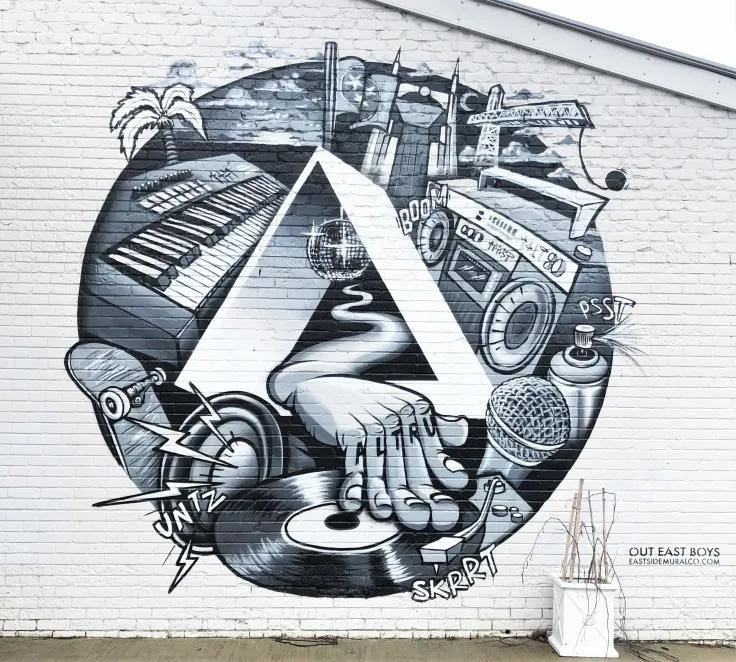 2024
DIVINITY VIRTUE RECOMMENDATIONS
+ 1 Hour 
Consultation
Divinityvirtue.com
TEAMWORK MAKES THE DREAM WORK
MEET THE TEAM
DUSTIN TAYLOR
CEO and Consultant
Bachelors of Arts major Economics
Bachelors of Business major Finance.
13 safety tickets, class 3 with air brakes
Previous licenses: AMVIC (Car sales)
IFIC (Mutual Funds)
RECA (Mortgage associate)
LLQP (Group Insurance)
H & R (Tax professional)
Divinityvirtue.com
SOCIAL MEDIA
GOALS
POSTING
SCHEDULE
CHANNEL #1
FOLLOWERS
M
T
W
T
F
S
S
Notes
POSTING
SCHEDULE
CHANNEL #2
FOLLOWERS
M
T
W
T
F
S
Notes
POSTING
SCHEDULE
CHANNEL #3
FOLLOWERS
M
T
W
T
F
S
Notes
MONTHLY GOALS
JANUARY
FEBRUARY
MARCH
APRIL
MAY
JUNE
JULY
AUGUST
SEPTEMBER
OCTOBER
NOVEMBER
DECEMBER
GOAL TRACKER
STEP 3
STEP 2
STEP 1
STEP 4
STEP 5
STEP 6
STEP 9
STEP 8
STEP 7
FINAL GOAL
BUDGET TRACKER
DATE
EXPENSE
AMOUNT
CATEGORY
NOTES
DEBT TRACKER
DATE
DEBT
PAID
REMAINING
NOTES